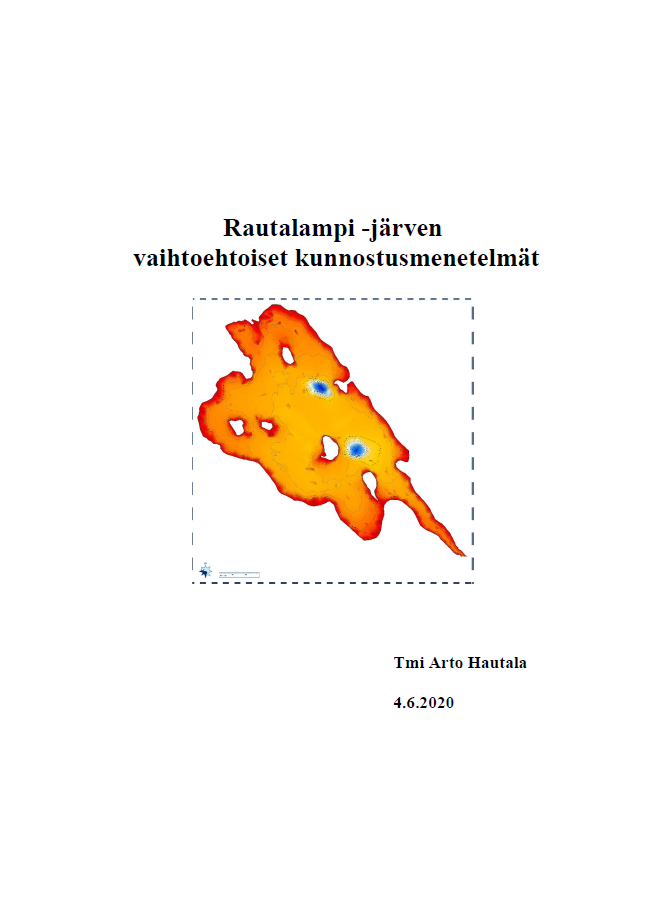 Arto Hautala, biologi, FM
www.artohautala.fi
arto@artohautala.fi
p. 0503513208
TARKASTELLUT KUNNOSTUSMENETELMÄT:
ULKOISEN RAVINNEKUORMITUKSEN VÄHENTÄMINEN
HAPETUS
HOITOKALASTUS
VESIKASVILLISUUDEN POISTO
ALIVESIKORKEUDEN NOSTO POHJAPADOLLA
ULKOINEN RAVINNEKUORMITUS JA MAHDOLLISUUDET SEN VÄHENTÄMISEEN
TARKASTELUSSA KESKITYTTY FOSFORIIN, JOKA ON RAUTALAMMESSA LEVÄTUOTANTOA SÄÄTELEVÄ MINIMIRAVINNE JA LOPPUKESÄN HAPPIONGELMIEN JA KALAKUOLEMIEN TAUSTALLA
ERITYISESTI METSÄ- JA SUO-OJITUKSISTA TULEVAA JA TURVETUOTANNOSTA TULLUTTA TYPPI- JA HUMUSKUORMAA ON TARKASTELTU JA KOMMENTOITU RAPORTISSA LYHYESTI
JÄRVI ON RUNSASRAVINTEINEN, MUTTA PITOISUUSTRENDI ON HIENOISESTI ALENEVA
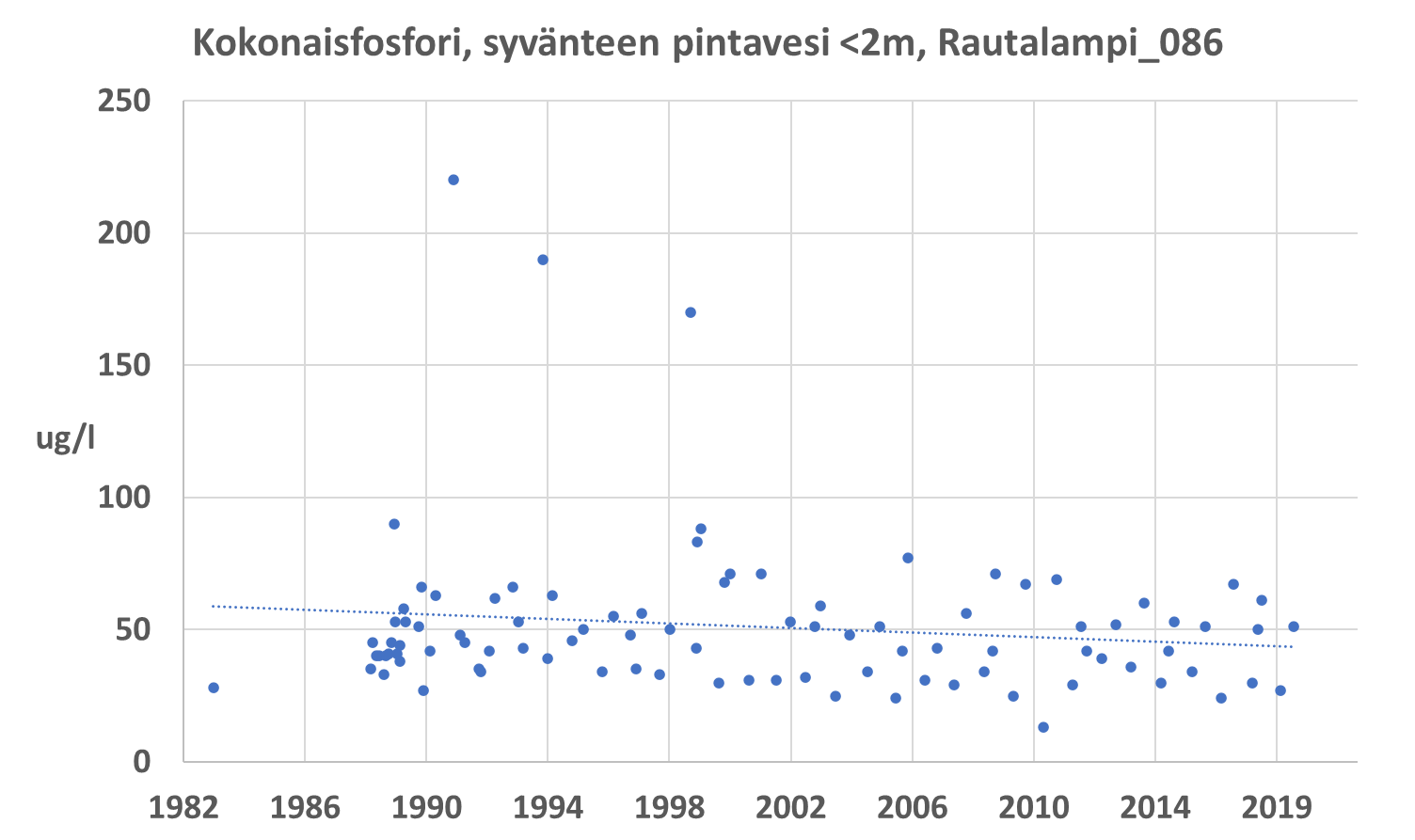 FOSFORIKUORMITUS JA SEN AIHEUTTAJAT
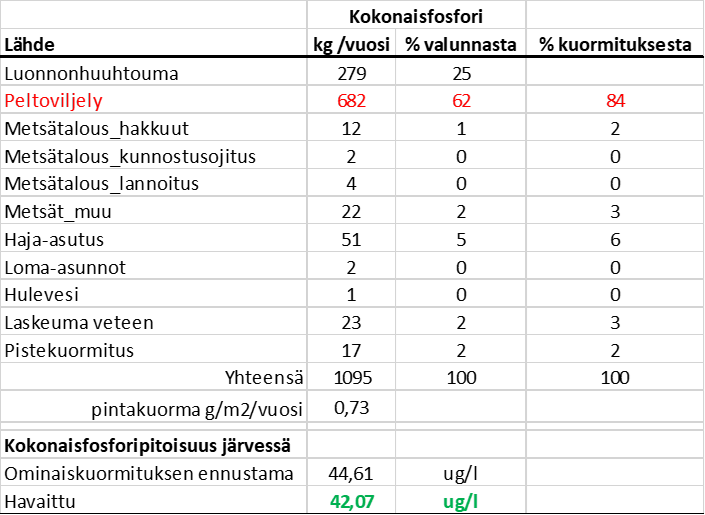 PALJONKO KUORMITUSTA TULISI ALENTAA?
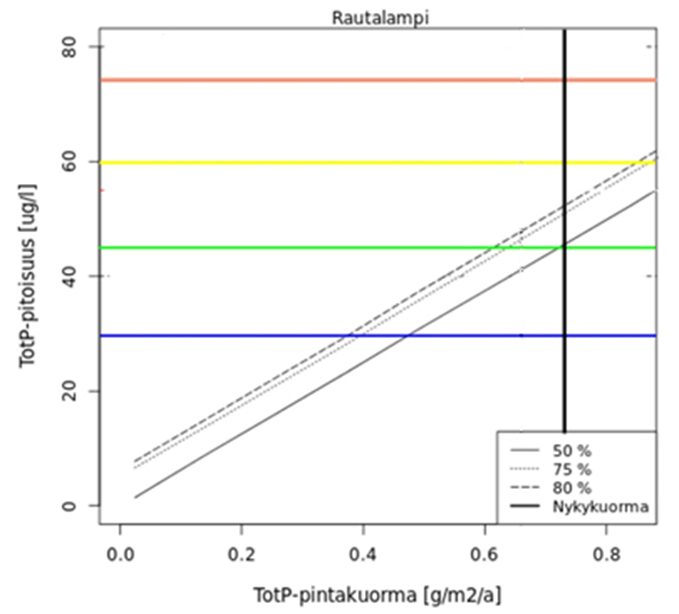 NYT
- 20 %
VÄLTTÄVÄ
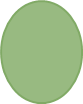 - 50 %
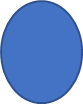 HYVÄ
ERINOMAINEN
MAHDOLLISUUDET KUORMITUKSEN VÄHENTÄMISEEN
MERKITTÄVÄÄ VÄHENNYSTÄ SAAVUTETTAVISSA VAIN PELTOVILJELYN PUOLELLA, JOKA TUOTTAA 84 % KUORMITUKSESTA
KAIKEN MUUNKIN KUORMITUKSEN VÄHENTÄMINEN TOKI SUOTAVAA
EU-AIKANA MAATALOUDEN KUORMITUS ON JO LASKENUT LIKI KOLMANNEKSELLA (TAVANOMAISEN YMPÄRISTÖTUEN EHDOT)
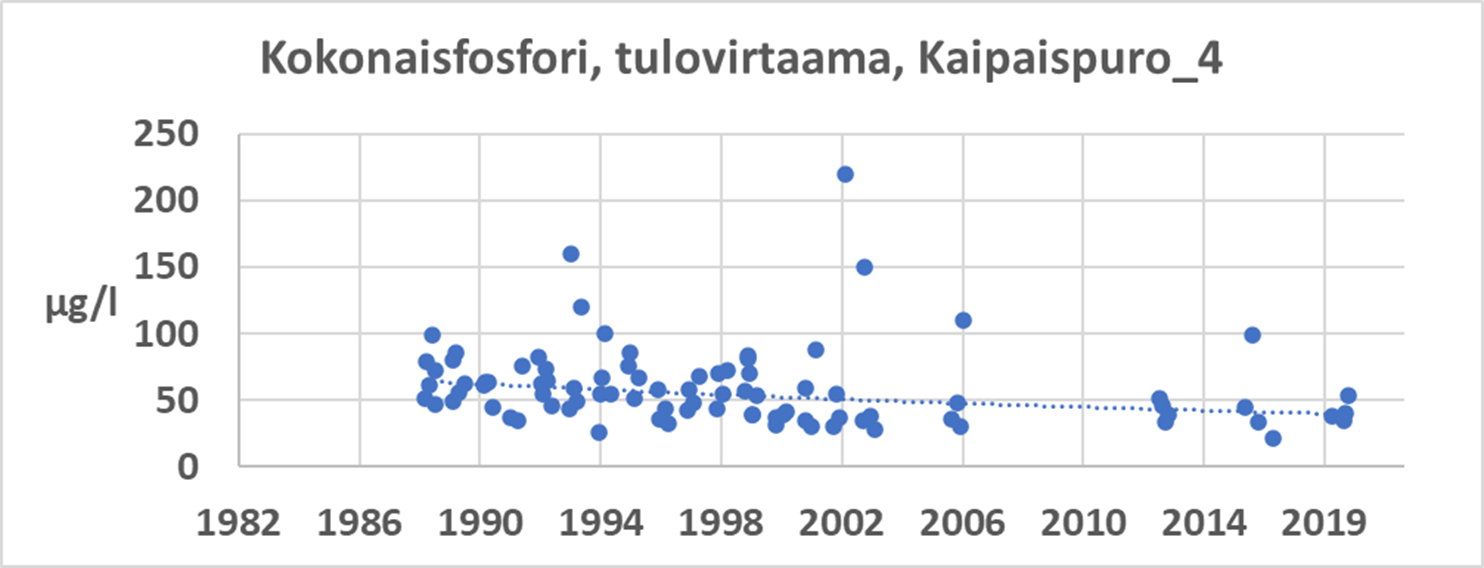 MAATALOUDEN ERILLISTUETUILLA LISÄTOIMENPITEILLÄ, MAKSIMAALISESTI TOTEUTETTUINA, VOITAISIIN ALENTAA KUORMITUSTA VIELÄ NOIN 6 %
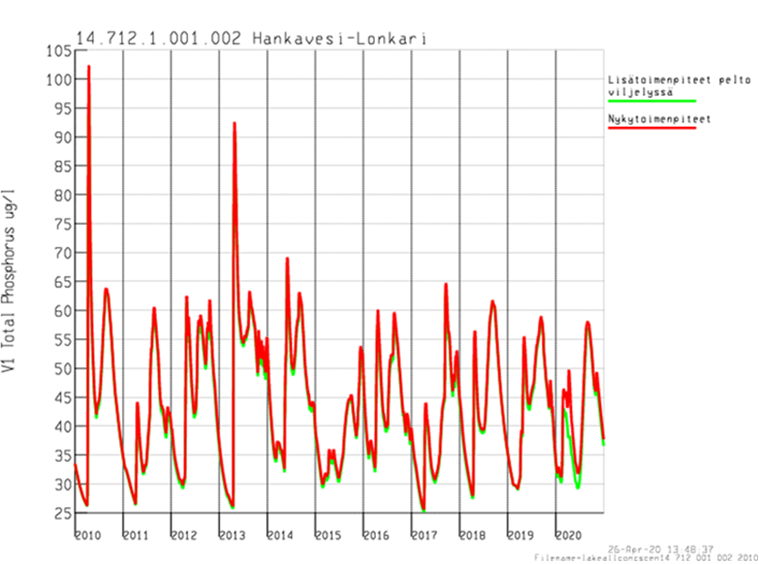 Peltojen kipsikäsittely
Tarkennettu lannoitus
Talviaikainen kasvipeitteisyys
Kerääjäkasvit
Suojavyöhykkeet
Lietelannan tarkka sijoitus
REALISMIA JA SAAVUTETTAVISSA EHKÄ 3 % ALENEMA?
PELTOVALUMAVESIEN KOSTEIKKOKÄSITTELYLLÄ, MAKSIMAALISESTI TOTEUTETTUNA, VOITAISIIN ALENTAA KUORMITUSTA VIELÄ REILUT 8 %
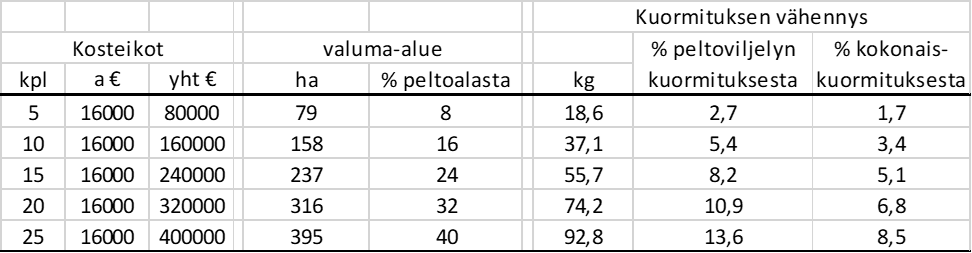 REALISMIA JA SAAVUTETTAVISSA EHKÄ TÄSSÄKIN 3-4 % ALENEMA?
LOPPUTULEMA NOIN 6-8 % KUORMITUSALENEMASTA LISÄTOIMENPITEILLÄ JA KOSTEIKOILLA:
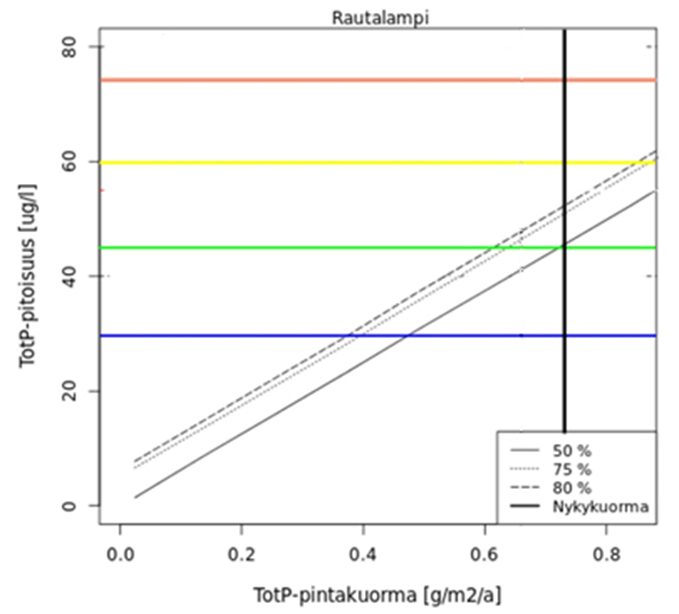 KAIPAISPURON YLÄOSAN VALUNNAN KÄÄNTÄMINEN LONKARIIN??
Rautalammen kuormitus alenisi karkeasti 38 % -> järven tila ehkä erinomaiseksi.
Lonkarissa ei havaittavaa vaikutusta, valunta lisääntyisi vain 0,4 %
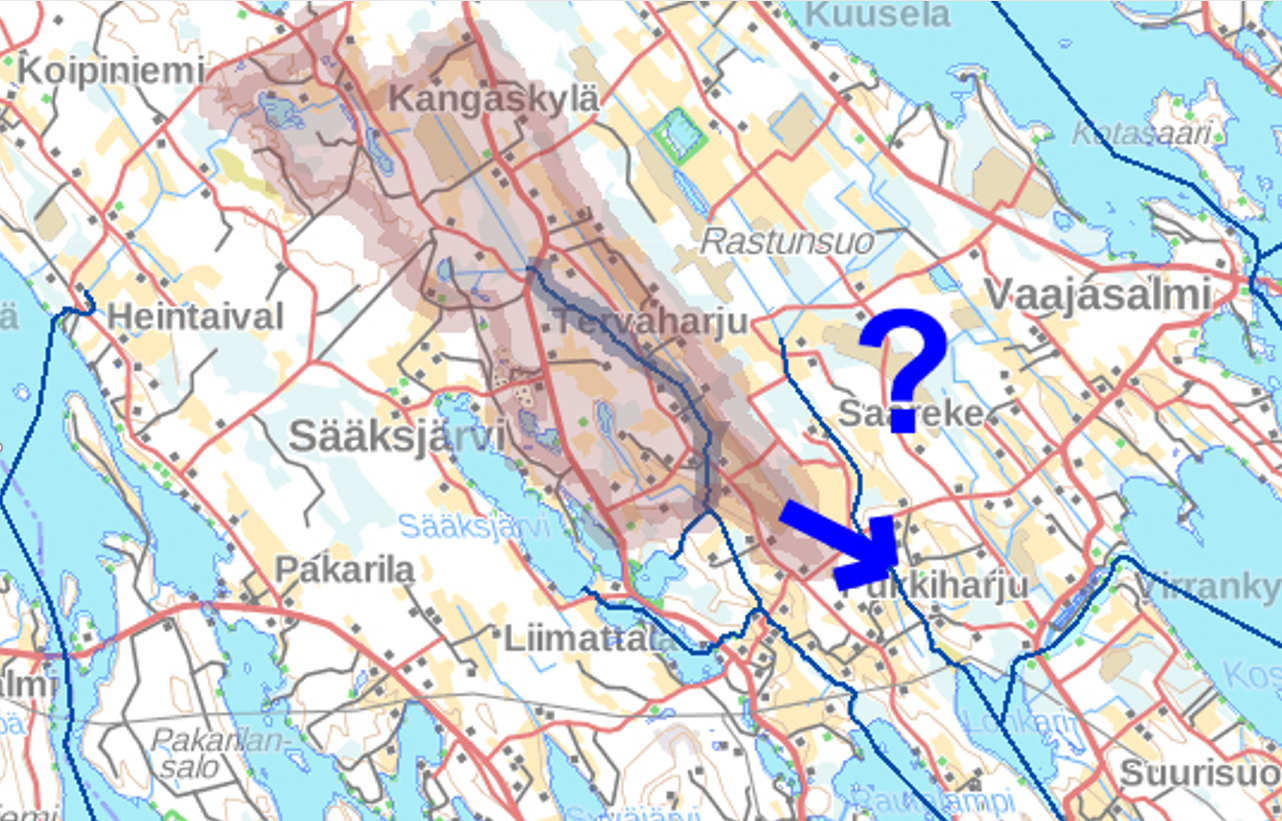 HAPETUS EI OLE SOVELTUVA MENETELMÄ
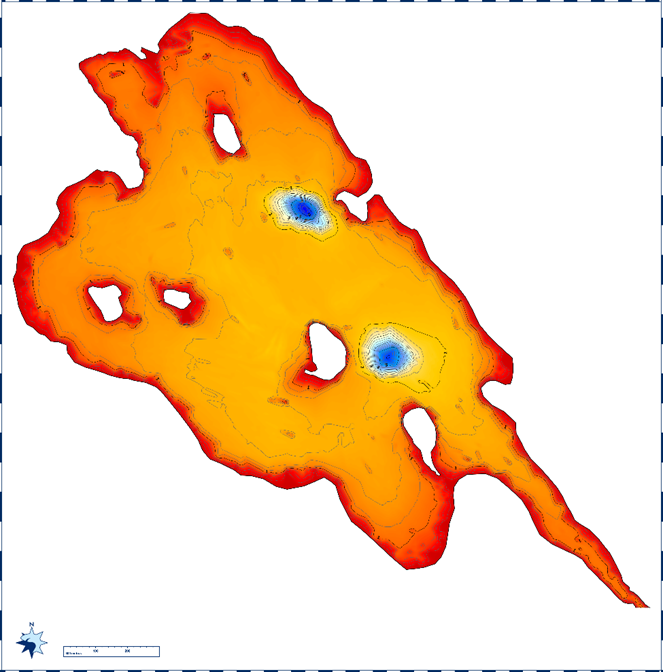 PIENIALAISTEN SYVÄNTEIDEN HAPETTOMUUS EI VAIKUTA PINTAVEDEN JA KOKO JÄRVEN TILAAN
FOSFORI SITOUTUU JÄRVESSÄ RAUTA- JA ALUMIINIFOSFAATEIKSI HETI KUN HAPPEA ON TARJOLLA
TUTKITUSTI SOVELTUMATON MENETELMÄ ERITYISESTI MATALIIN RUNSASHUMUKSISIIN VESIIN
HOITOKALASTUS EI OLE ENSISIJAINEN MENETELMÄ
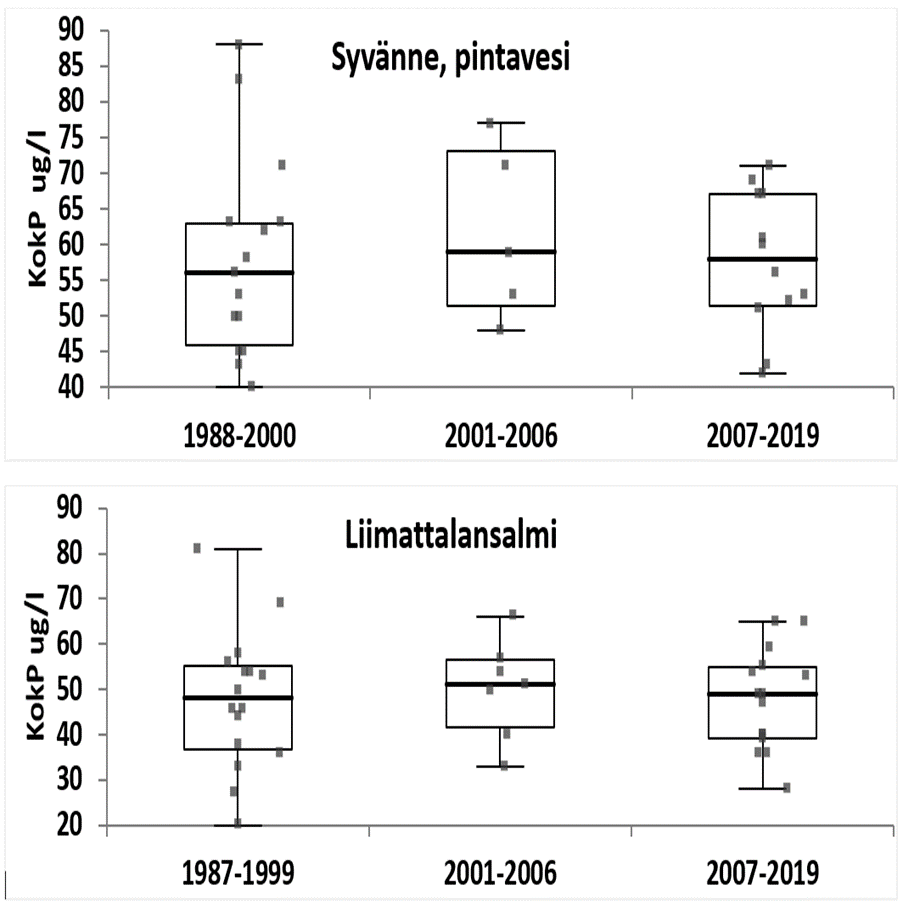 VUOSIEN 2000-2003 HOITOKALASTUS 200 KG/HA SAALIILLA EI SAANUT AIKAAN VEDEN LAADUN PARANEMISTA
OHEISKUNNOSTUKSENA MIKÄLI KALA PARVEUTUU SYVÄNTEISIIN, JOLLOIN PYYNTI ON NUOTTAAMALLA EDULLISTA
VESIKASVILLISUUDEN POISTO EI OLE ENSISIJAINEN MENETELMÄ
VESIKASVILLISUUS TOIMII ”LUONNON OMANA VESIENSUOJELUKOSTEIKKONA”, EDESAUTTAA PETOKALOJEN VIIHTYMISTÄ JA EHKÄISEE SÄRKIKALOJEN RUNSASTUMISTA
POISTOLLA EI VOIDA ALENTAA VEDEN RAVINNEPITOISUUTTA
VOIDAAN PYRKIÄ VALUNNAN SIIVILÖIMISEEN MAHDOLLISIMMAN LAAJAN KASVILLISUUSVYÖHYKKEEN LÄPI PUROJEN SUILLA
VOIDAAN POISTAA VIRKISTYSKÄYTÖLLE TÄRKEILTÄ ALUEILTA JA HARVENTAA UMPEENKASVUN UHKAAMILTA RANNOILTA.
ALIVESIPINNAN NOSTO ON KUSTANNUSTEHOKAS MENETELMÄ
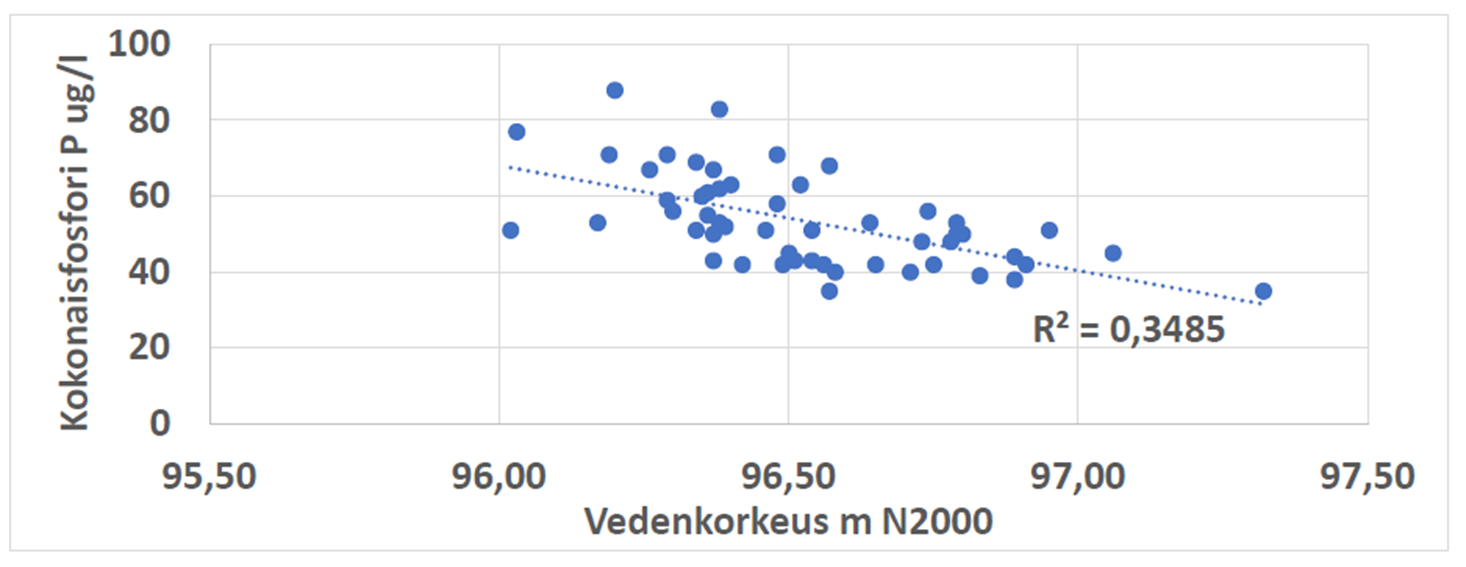 ALIVESIPINNAN NOSTO ON KUSTANNUSTEHOKAS MENETELMÄ
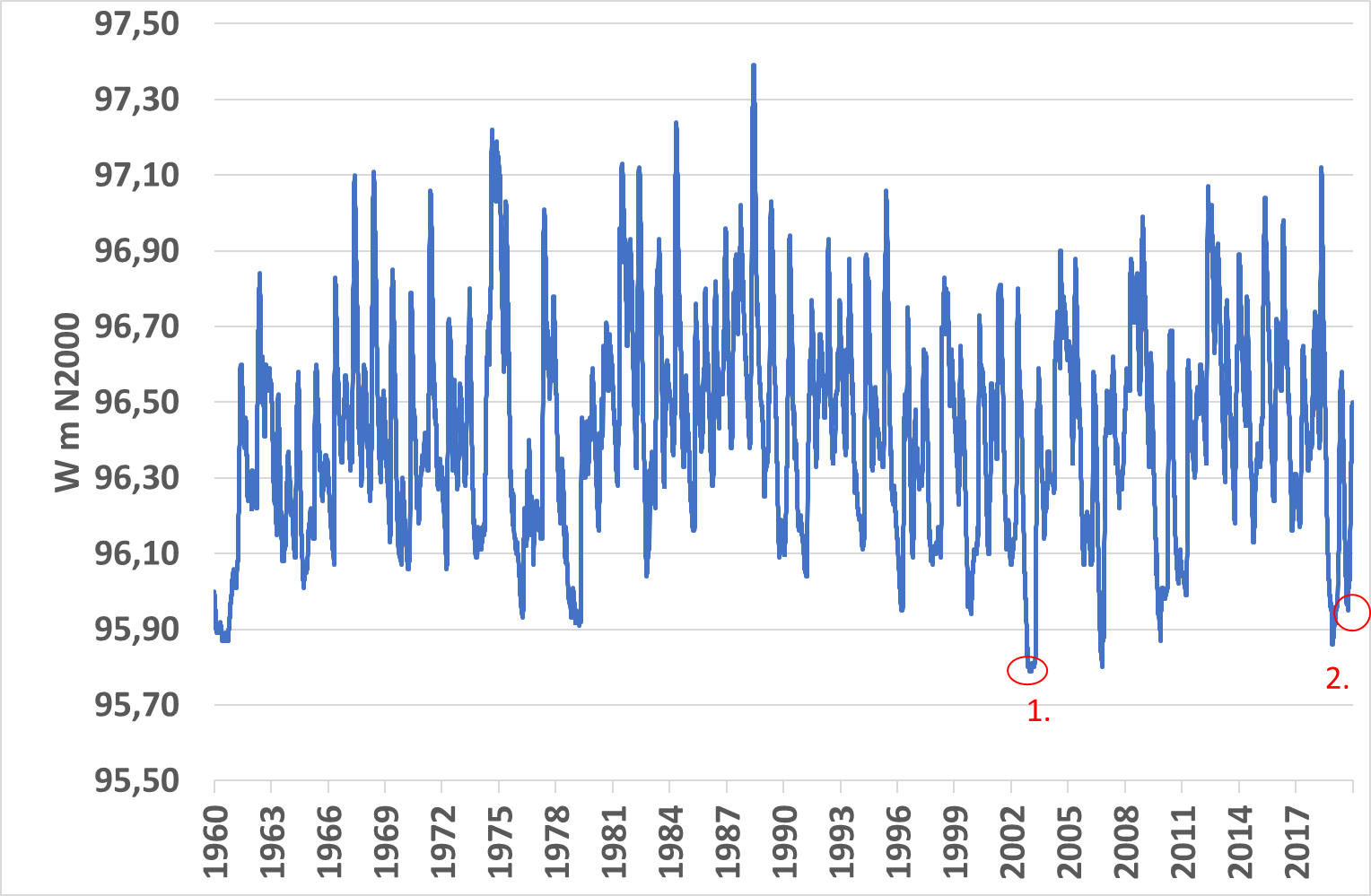 ALIN LIIMATTALANSALMESSA HAVAITTU HAPPIPITOISUUS
VIIMEISIMMÄT LOPPUKESÄN KALAKUOLEMAT (2019)
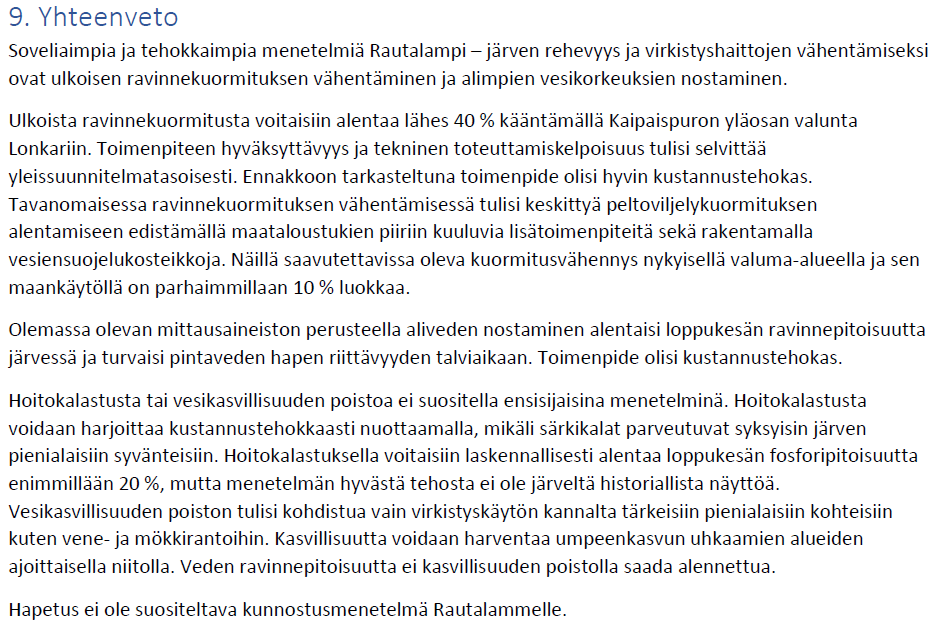 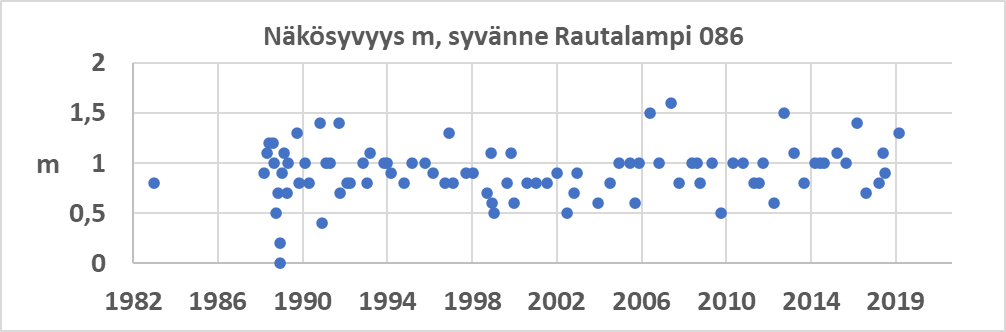 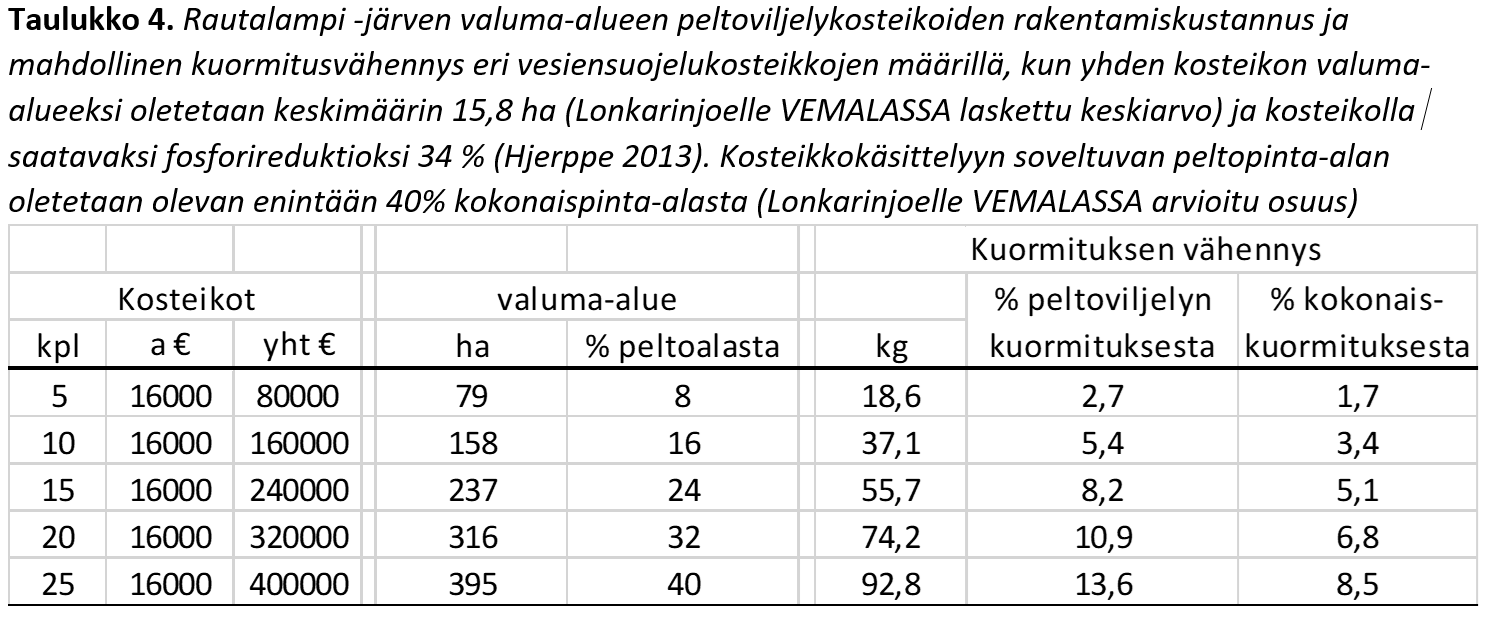 REALISMIA JA SAAVUTETTAVISSA EHKÄ TÄSSÄKIN 3 % ALENEMA 
--> LISÄTOIMENPITEET JA KOSTEIKOT YHTEENSÄ 6 % ?